The Mushroom at the End of the World
On the Possibility of Life in Capitalist Ruins

Anna Lowenhaupt Tsing
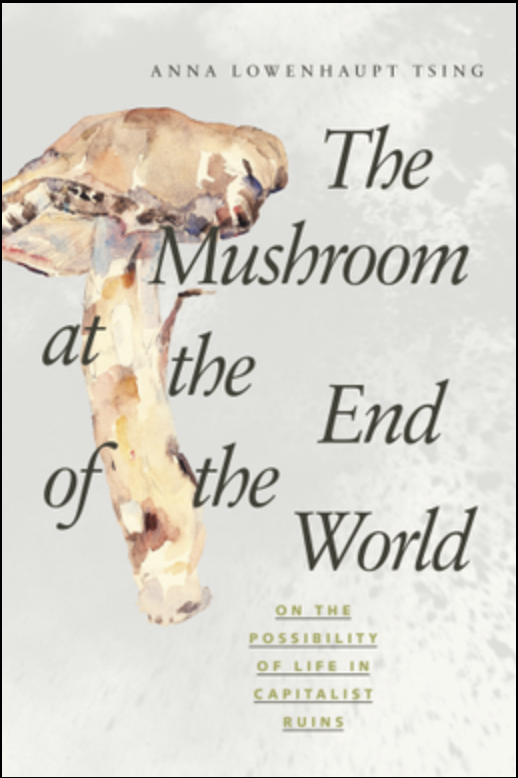 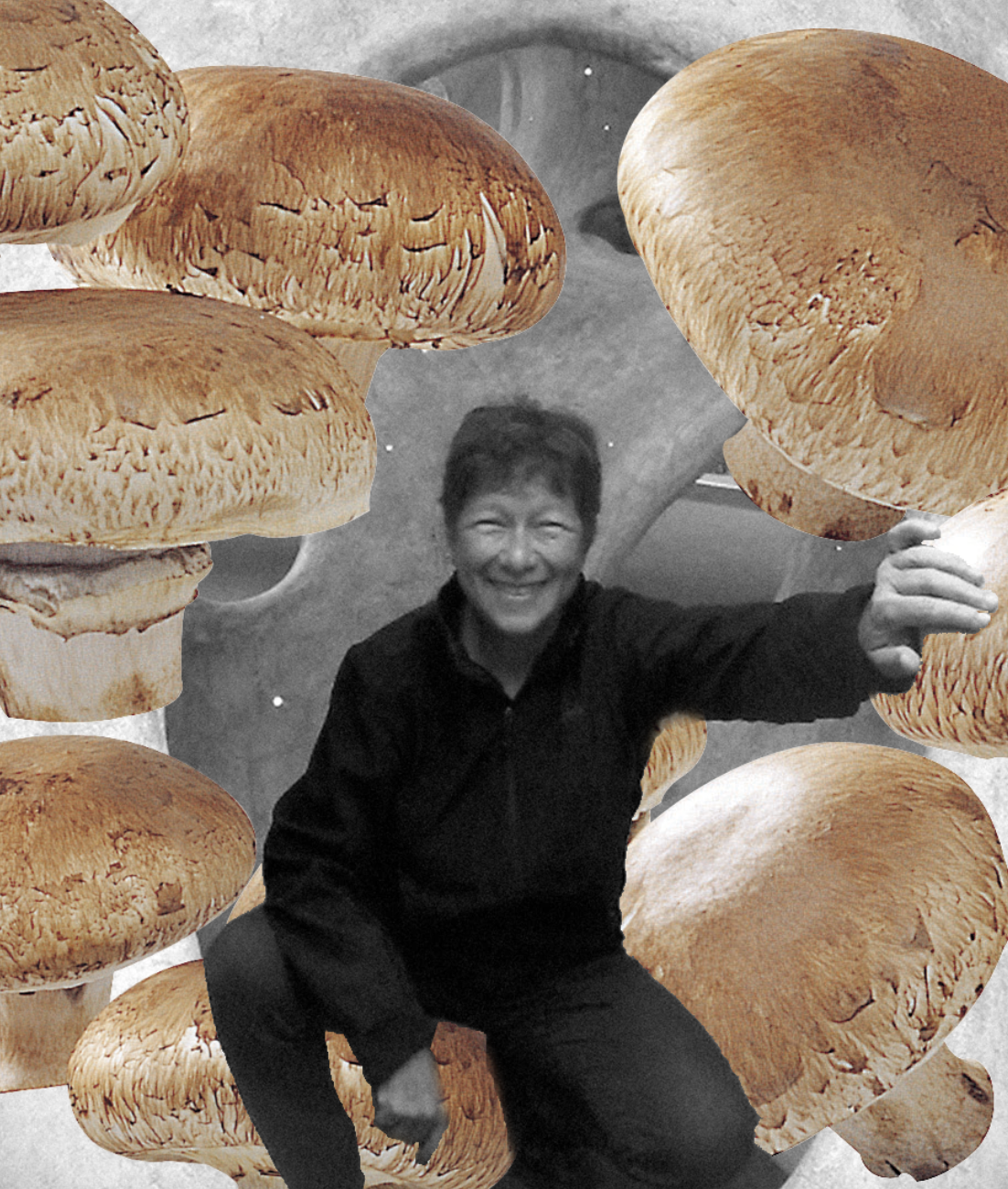 Matsutake mushrooms
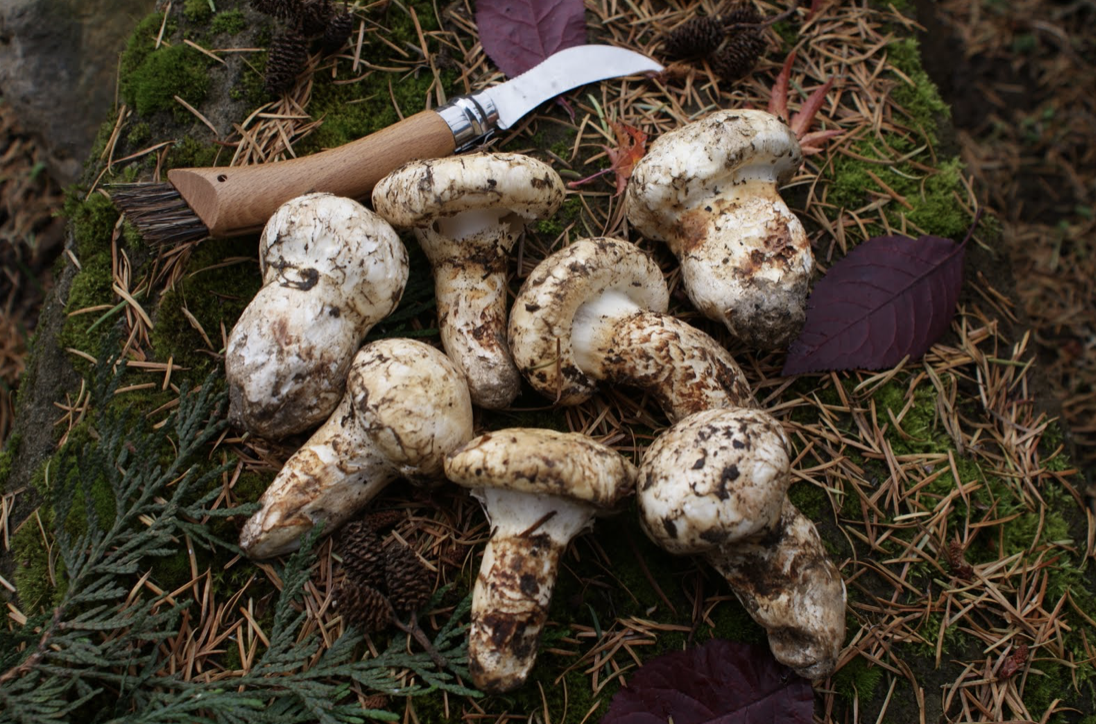 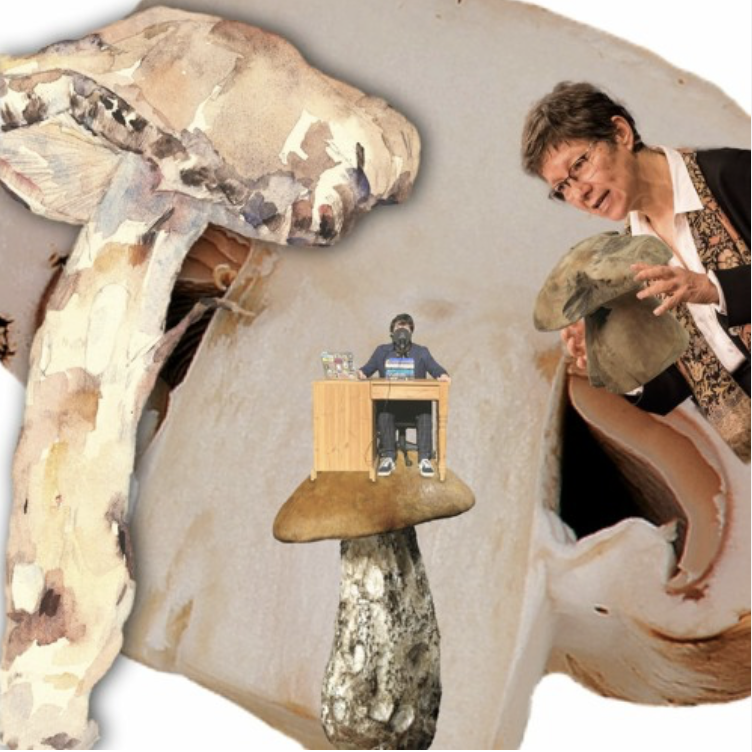 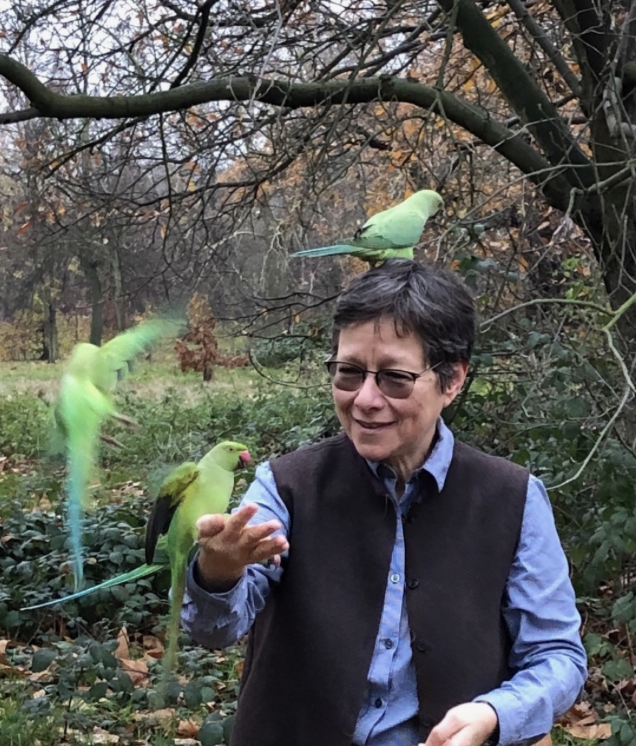 Tsing x Okely
Terénní výzkum
Reflexivita
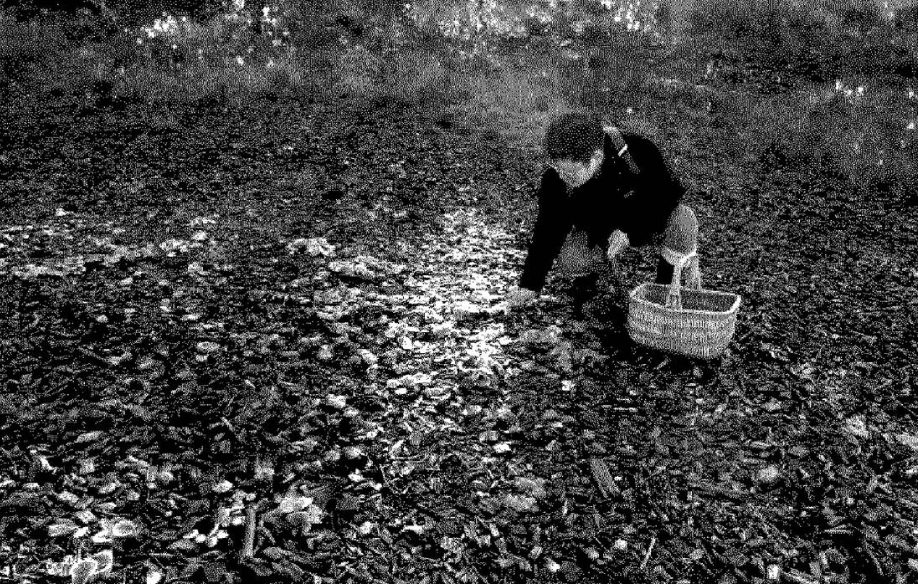 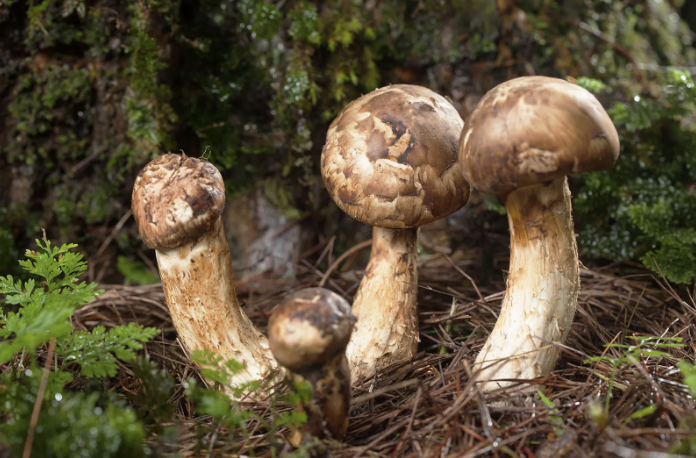 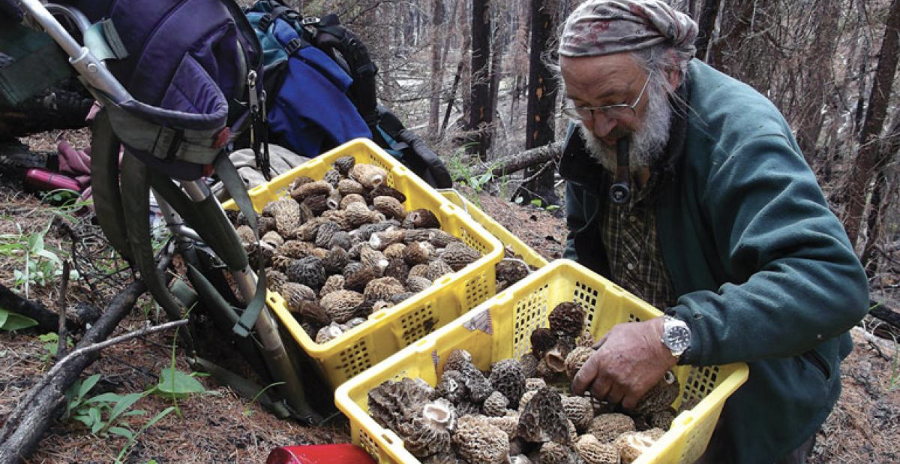 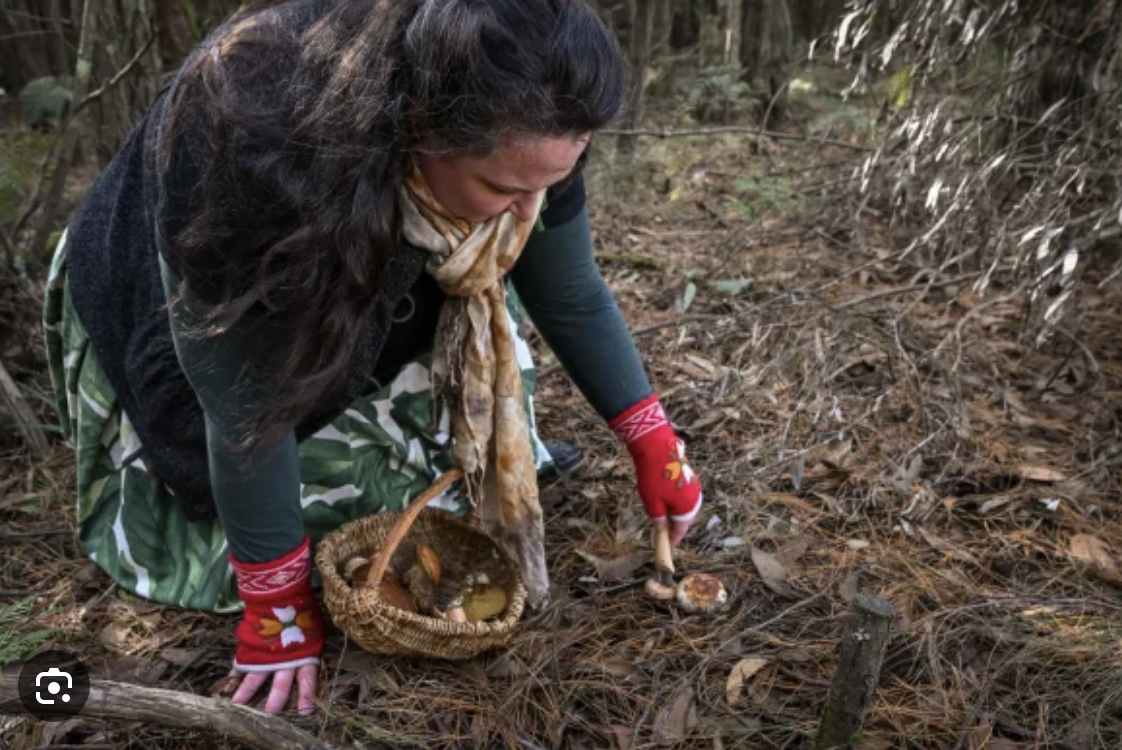 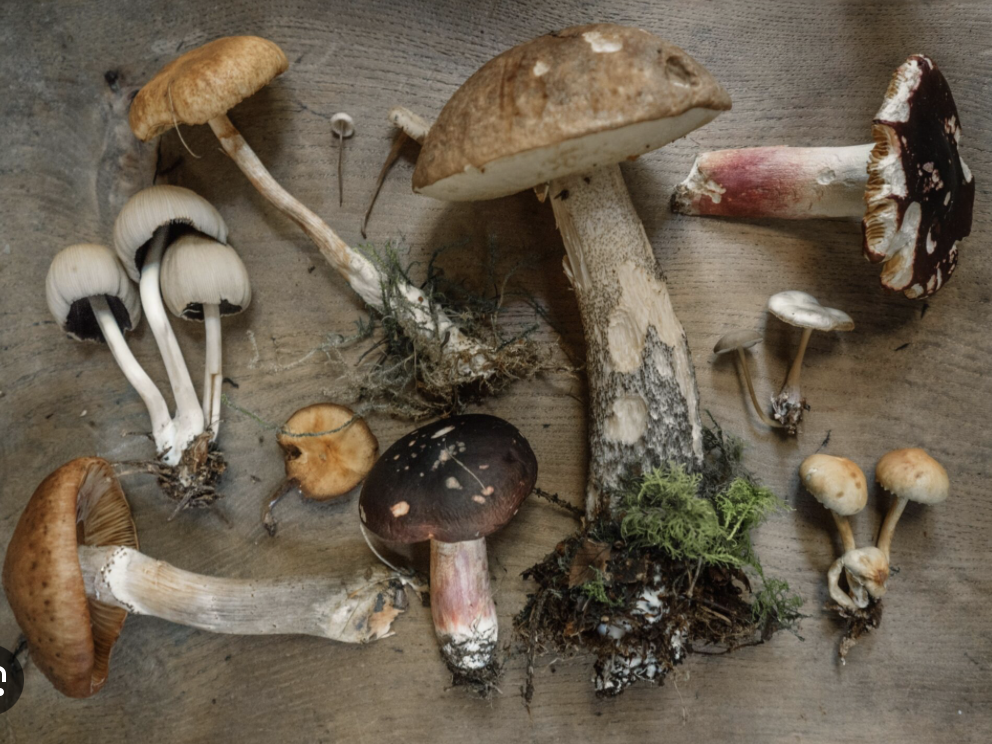 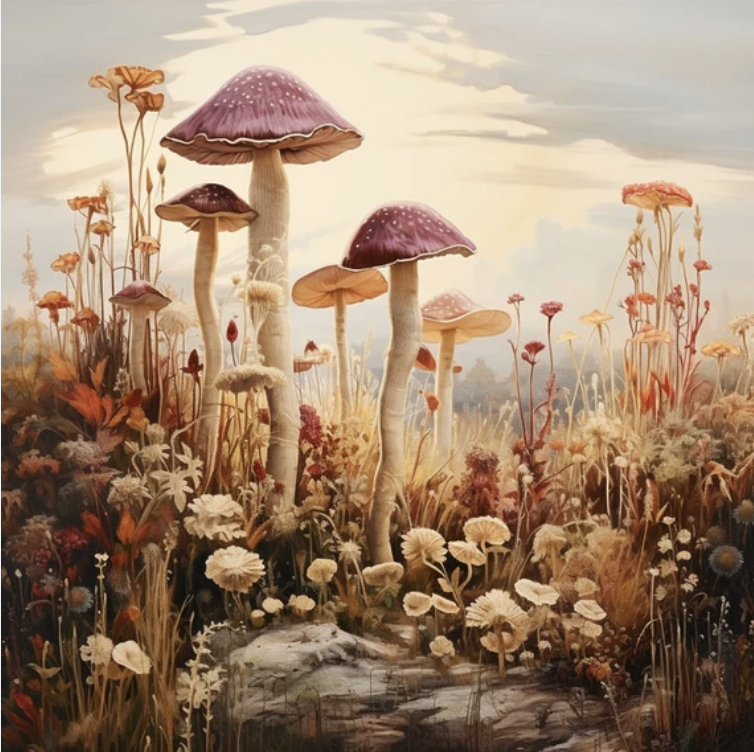 “Without collaboration we all die.” (str. 27)
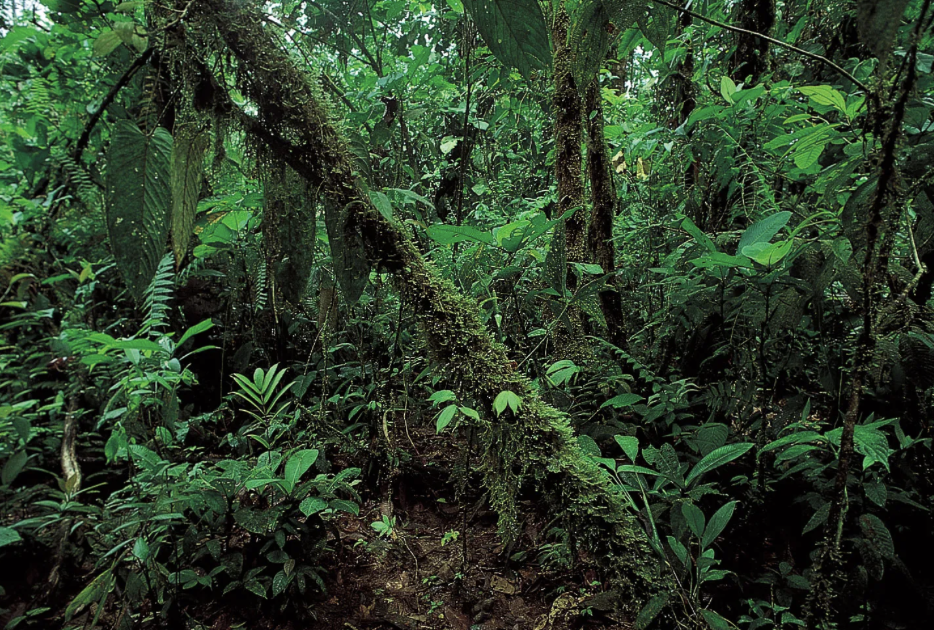 KRITIKA KAPITALISMU
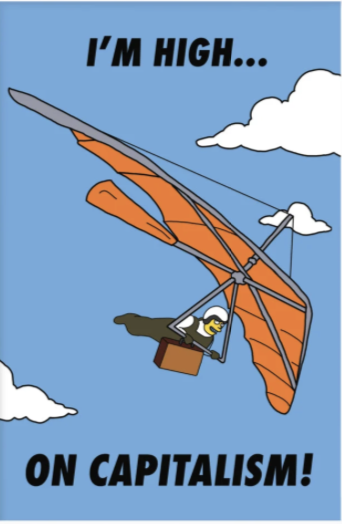 Okely: Etická odpovědnost antropologů při práci s komunitami; odpor proti vykořisťujícím dynamikám kapitalismu.
Tsing: Kapitalismus formuje ekologickou destrukci, ale také umožňuje neočekávanou spolupráci a přežití mezi druhy.
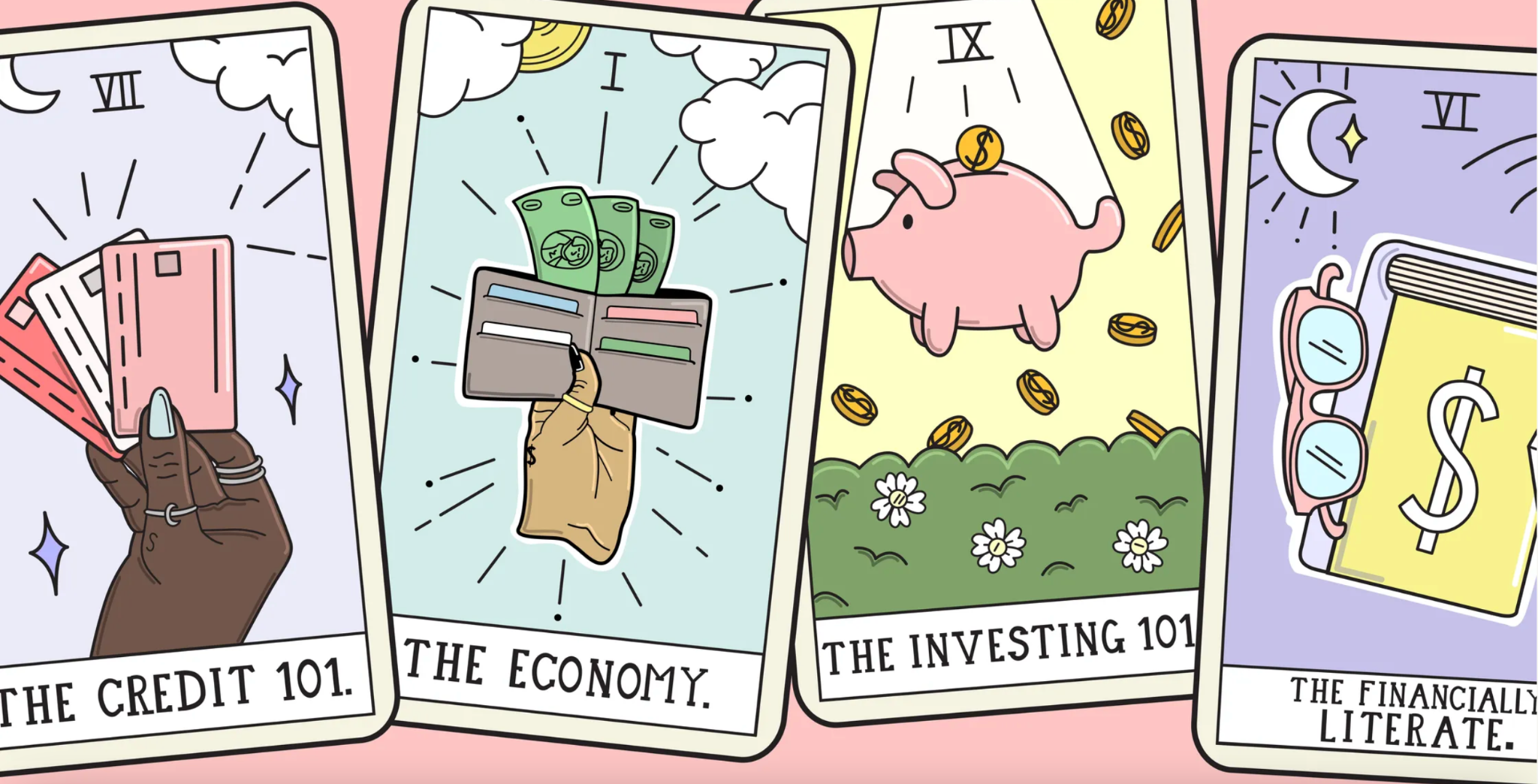 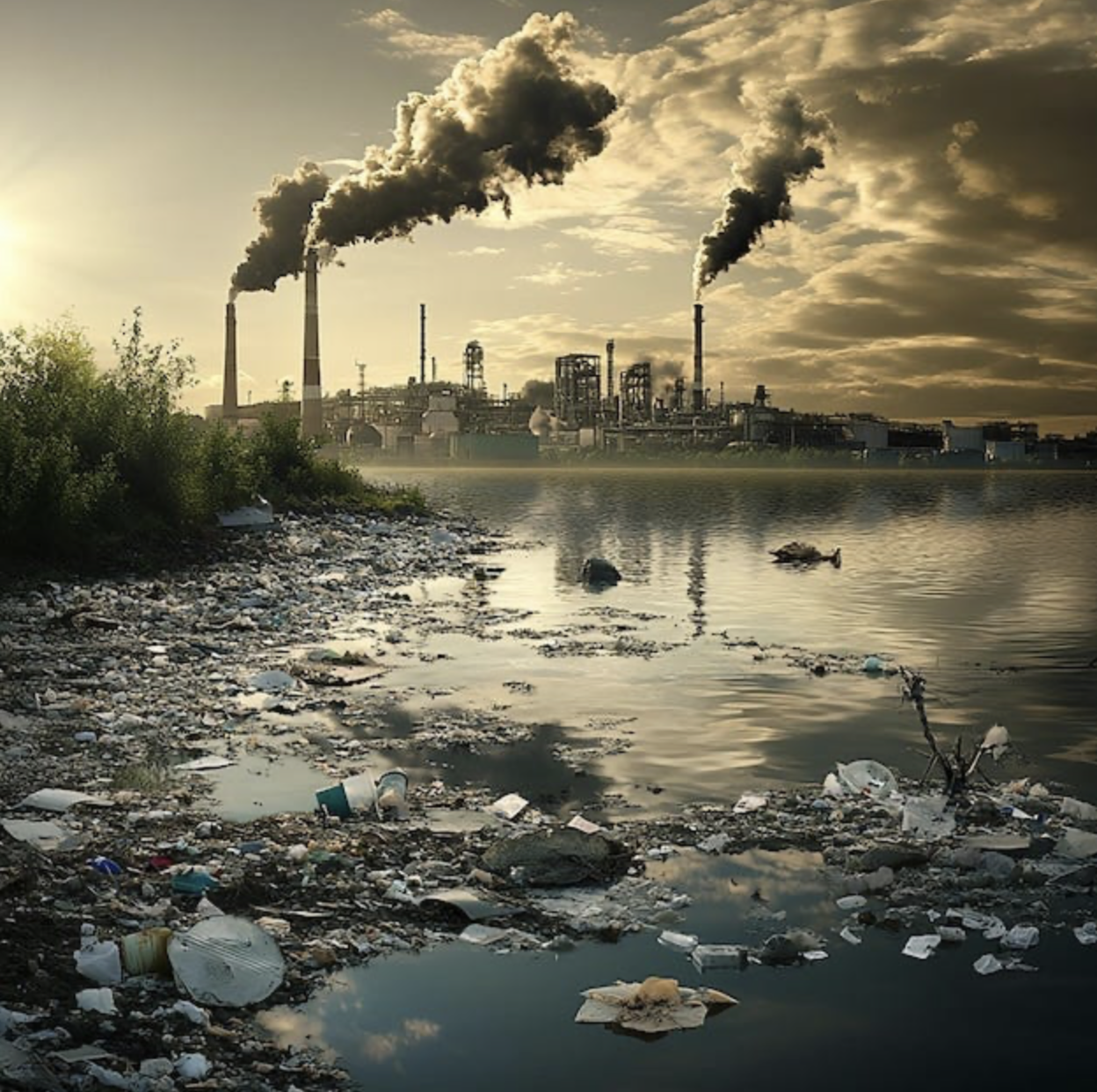 NEJISTOTA A PŘEŽITÍ
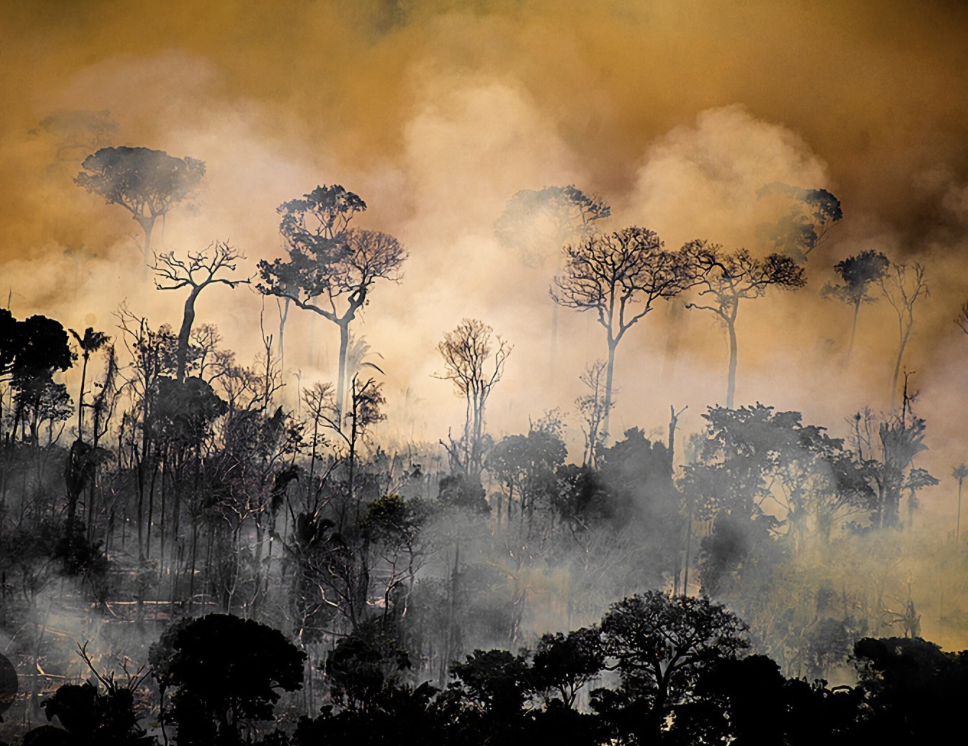 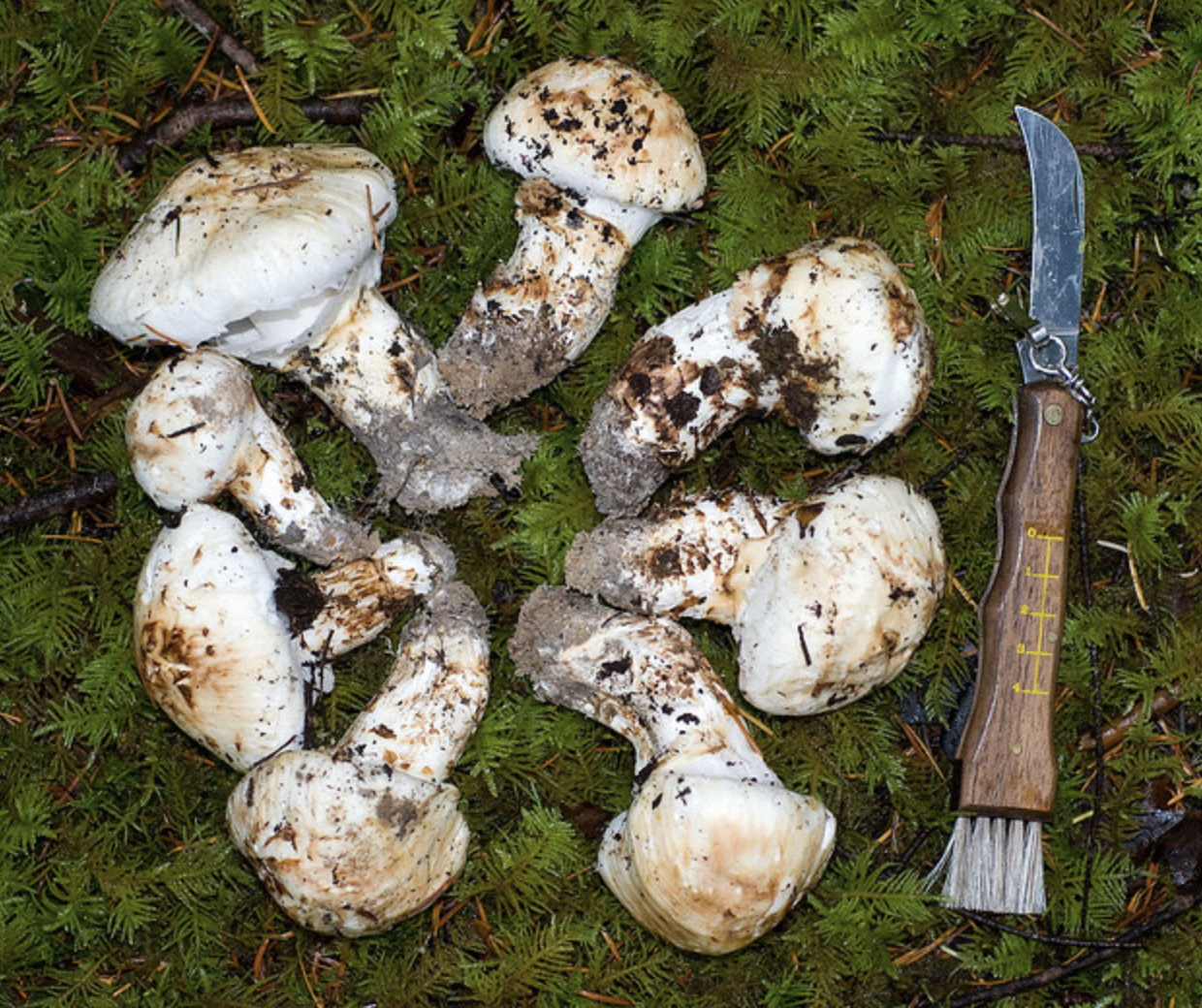 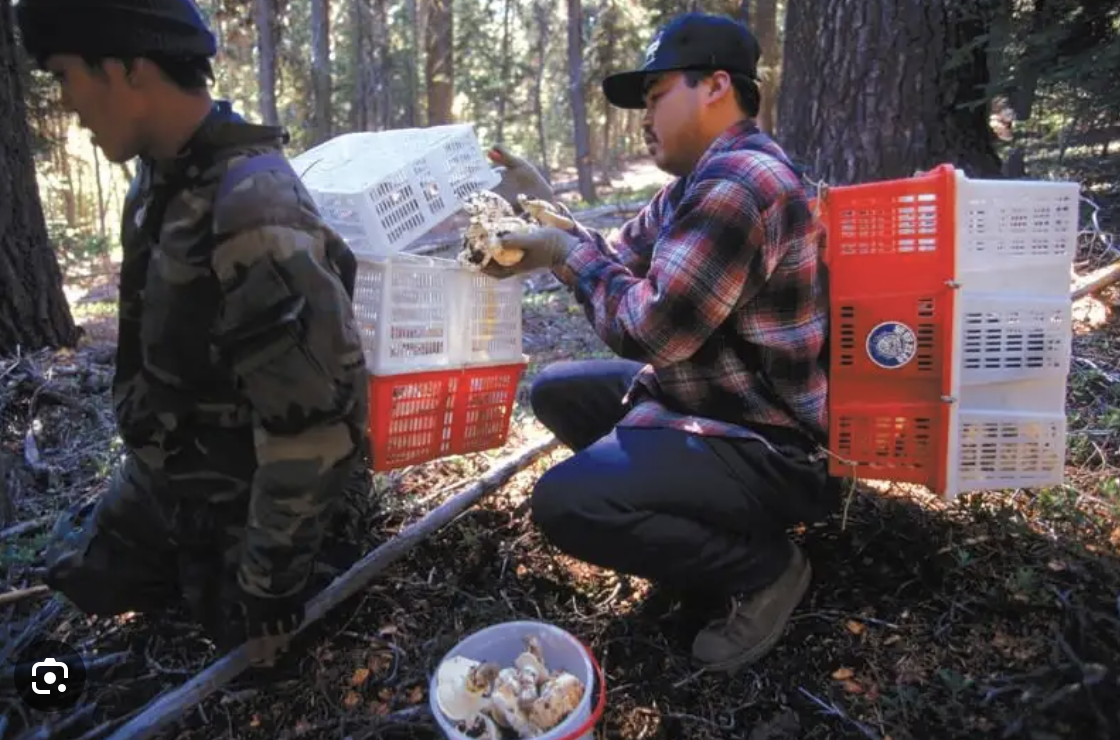 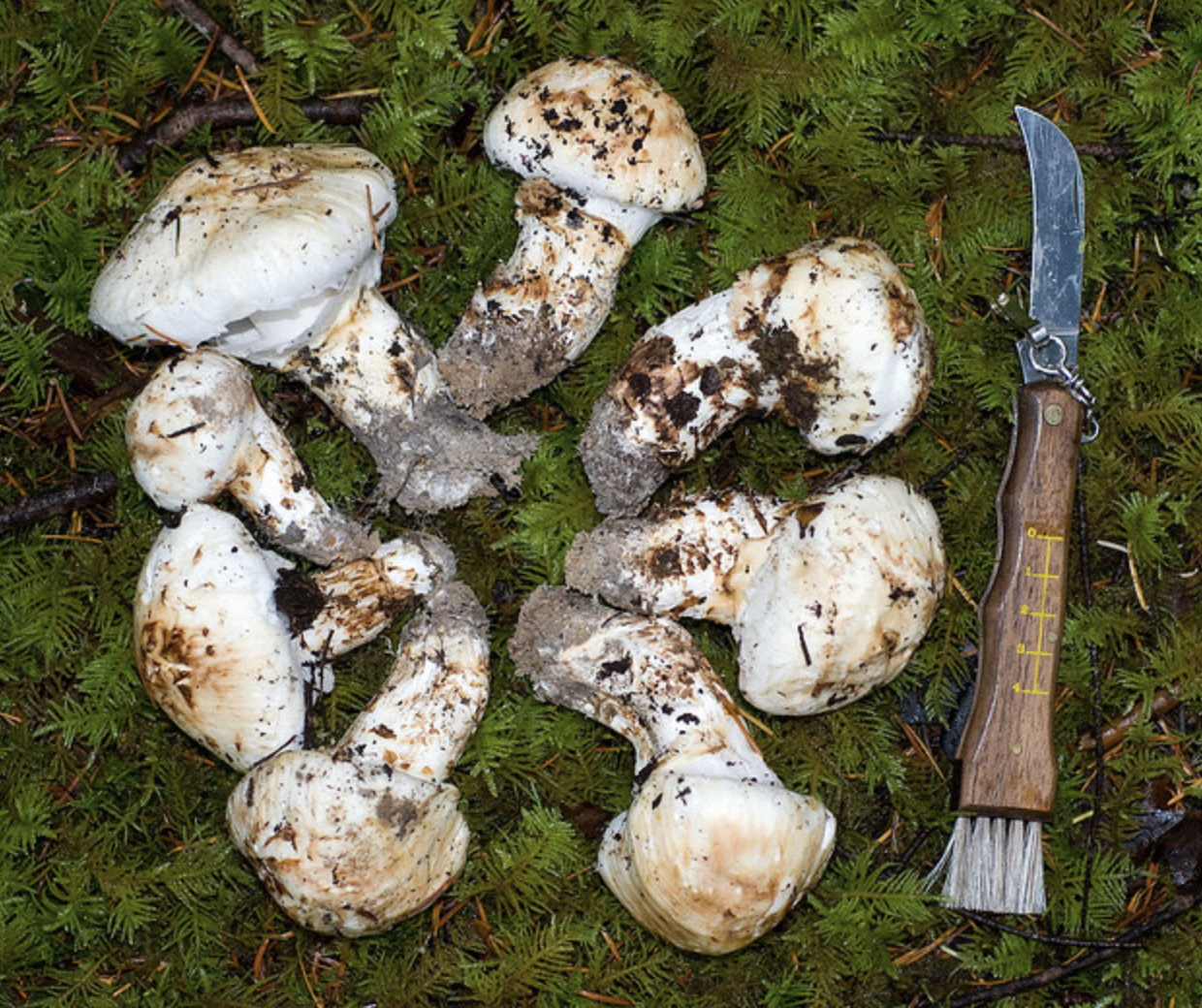 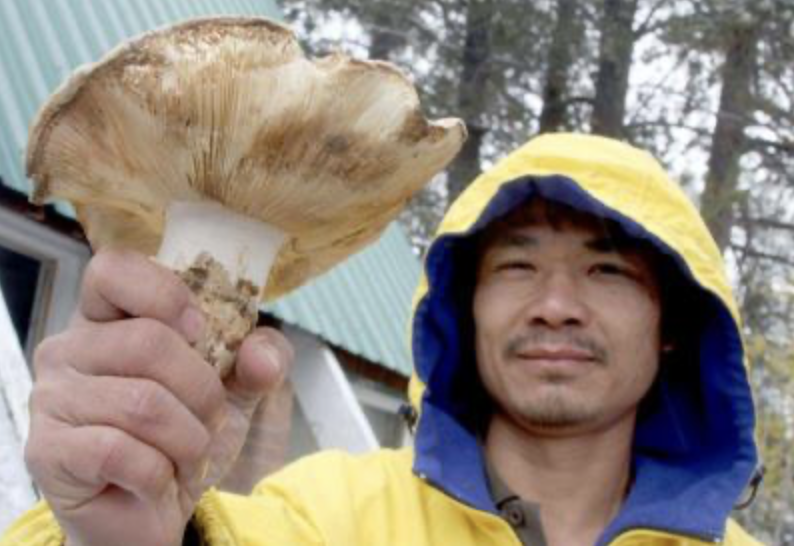 Děkuji za pozornost